Tekutiny – pitný režim
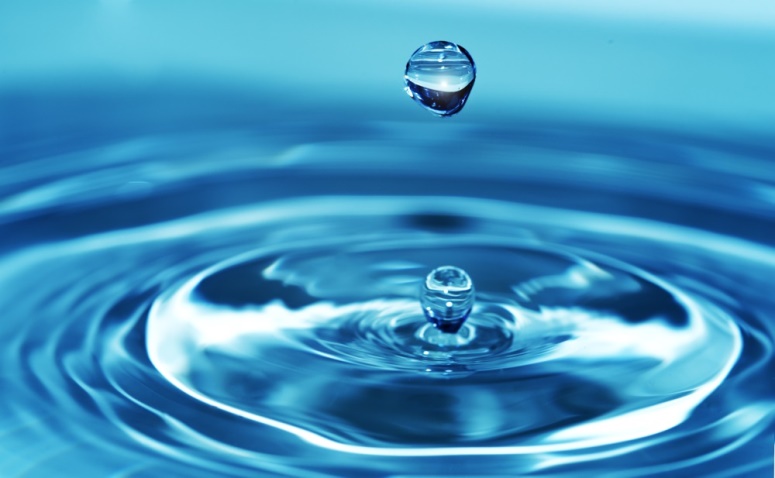 Homeostáza.
Prostředí pro životní děje.
Rozpouštědlo pro živiny.
Tepelné hospodářství.
Reaktant při hydrolytických a hydratačních reakcích.
Řízení toku E (oxidace, redukce).

Ztráty tekutin:
Závisí na teplotě okolí a okolní vlhkosti!
PA	     Teplo	H2O + elektrolyty	  Dehydratace
Již od 2 % zhoršování výkonnosti.
Pot, moč, stolice, dýchání a odpařením z kůže.
Hydratace a iontové nápoje
Ukazatelé hydratace?
Timing:





U výkonů kratších než 1 hod stačí doplňovat tekutiny pouze vodou.
Hypotonické – do 250 miliosmolů/l
Isotonické – 290 ± 15 miliosmolů/l
Hypertonické – více než 340 miliosmolů/l
Během vytrvalostní aktivity je prokázán pozitivní vliv podávání roztoku sacharidů a
elektrolytů, zejména sodíku, ve srovnání s vodou jako kontrolním nápojem.
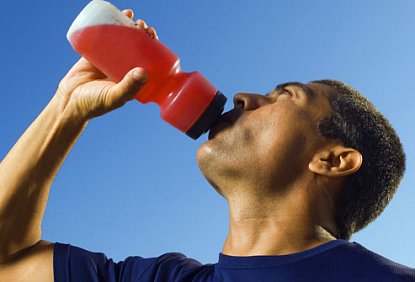 Před a během zátěže.
Po zátěži.
Sportovní potraviny
Iontové a sportovní nápoje
Iontové nápoje
Slouží výhradně k doplnění zátěží ztracených minerálních látek a tekutin.
Sportovní nápoje
Kromě navrácení iontové rovnováhy organismu doplňuje jejich užívání energetické substráty ve formě sacharidů.
Rehydratační – maximálně 4-6 % S
Rehydratačně-energetické – maximálně 8-10 % S
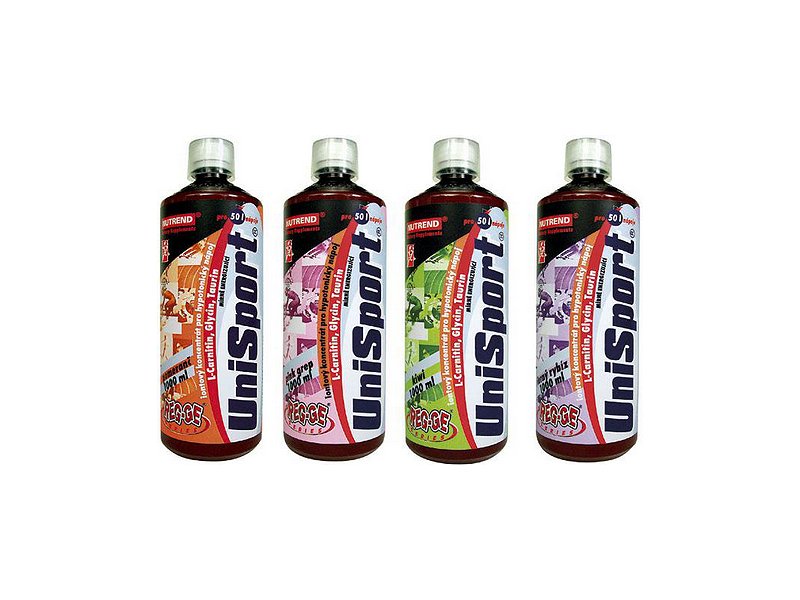 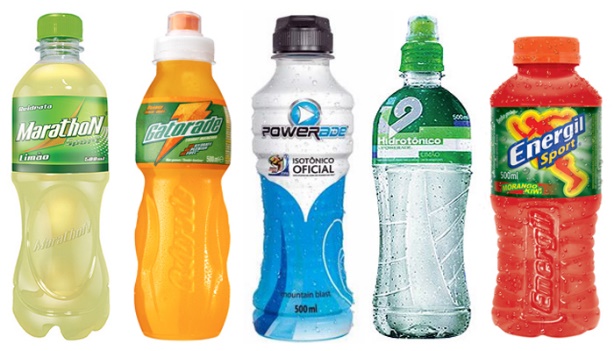